Introduction
Statistics 1
AP Test – May 11, 2014 – Afternoon, sorry Gabe

Reading list – Yes for the whole year!
Introduction
Supplies
1 Deck of cards each
Activity
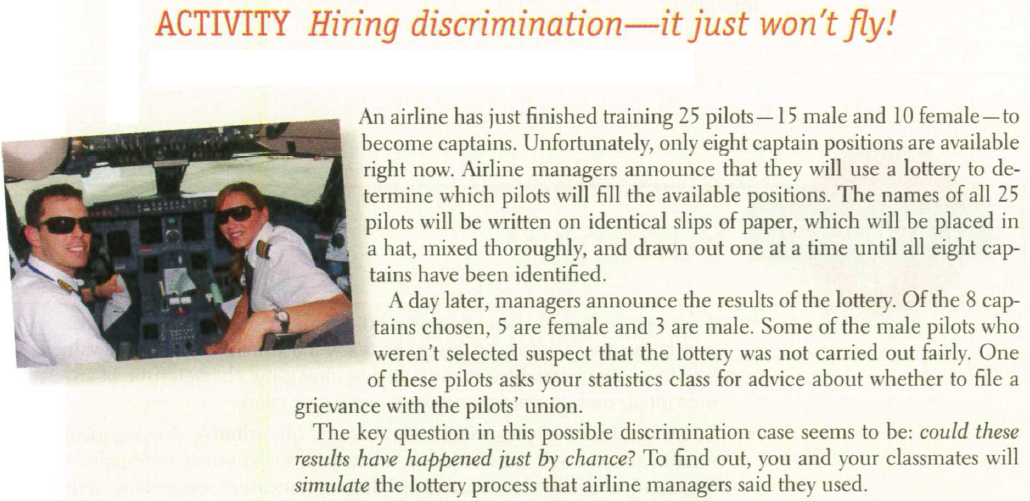 Activity
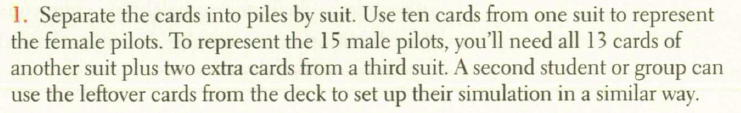 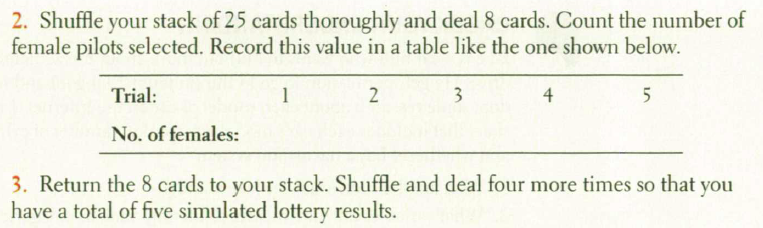 Activity
4. Discuss the results with your classmates. Does it seem believable that airline managers carried out a fair lottery? What advice would you give the male pilot who contacted you?
5. Would your advice change if the lottery had chosen 6 female (and 2 male) pilots? Explain .
Activity
Read section 1.  

Get a jump on section 2, due Monday

When reading – Outline.  Always practice the TI tips

Fill out survey form for self, and five fellow students, no overlap
Homework